Welcome to Opening Day
Fall 2015
Welcome!
Patty Quach – Tutoring Center Coordinator
Brandi Bales – Mathematics Faculty
Daniel Rojas – Respiratory Faculty
Shohreh Rahbarnia – Chemistry Faculty
Mike Alder – Fire Faculty
Soutsakhone Xayaphanthong – Counseling Faculty
Larry Armstrong – Custodian
Jason Lee – Custodian
Keila Mendez – Counseling Secretary
Brandice Mello – Transfer Center, SST II
Melinda Wallace – Teacher, CDC
Congratulations on Educational Achievements
Ben Mudgett – MA, Management
Elizabeth Mealey – MS, Library and Information Science
Daniel Bahner – Ed.D.
Ericka Paddock – Ed.D.
Keith Wurtz – Ph.D.
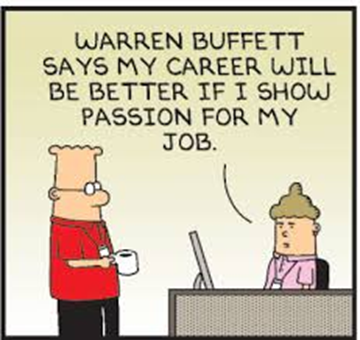 Classified in Teaching Roles
Thomas Crane – Oceanography
Tina Gimple – CIS
Alicia Hallex – Learning Resources
Elizabeth Mealey – Librarian
Ben Mudgett – Business 
Ginger Sutphin – Business
Michelle Tinoco – Counseling/Student Development (SBVC)
Jonathan Townsend – English
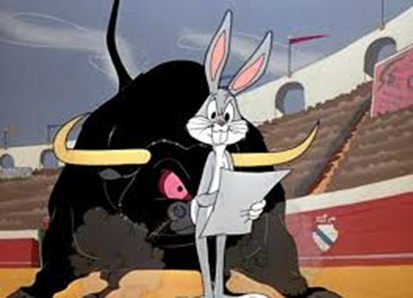 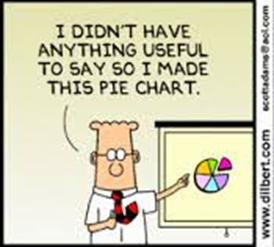 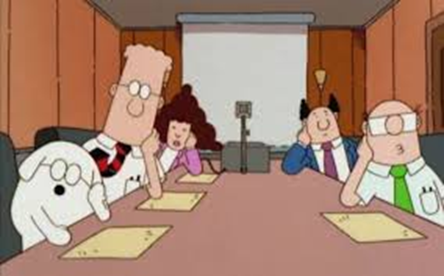 President’s Remarks
Synergy & People
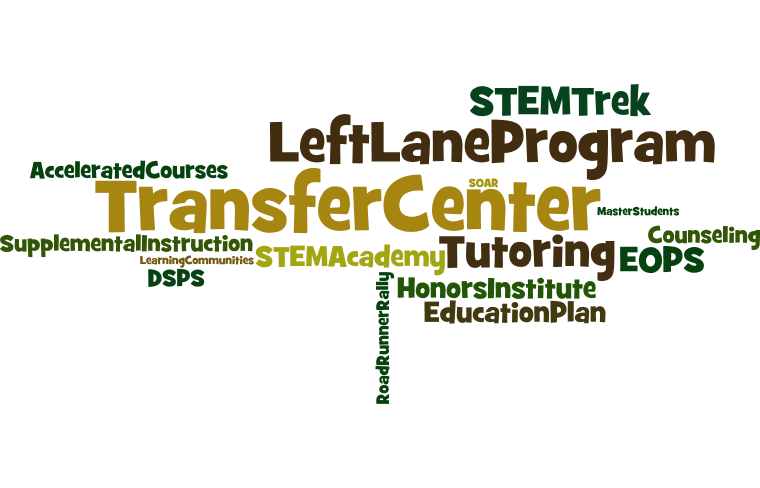 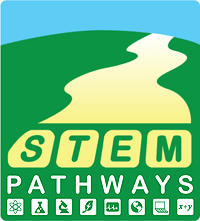 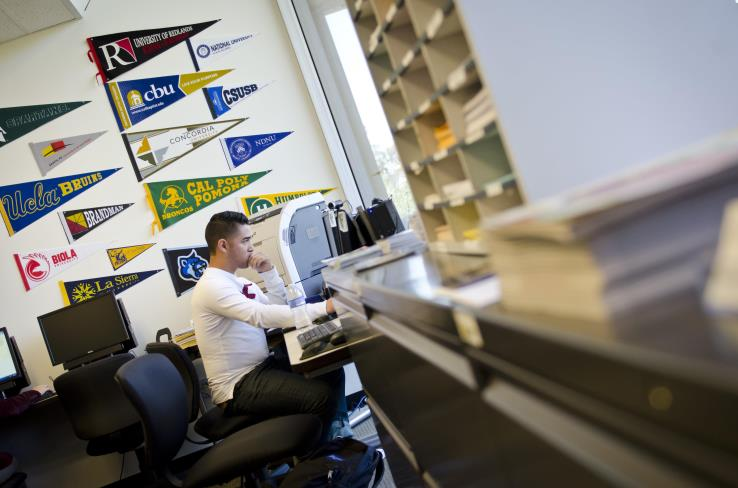 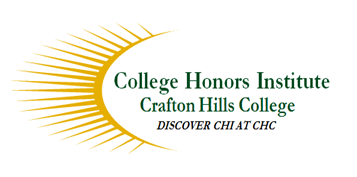 Why Crafton?
Great Support
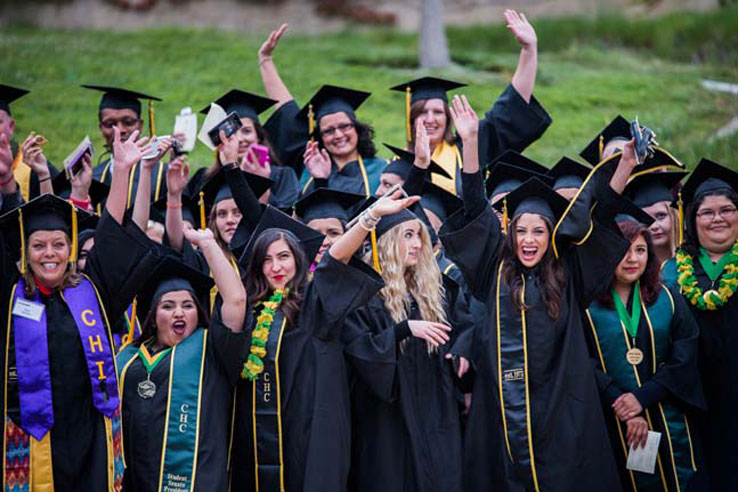 Great Campus
Great Teaching
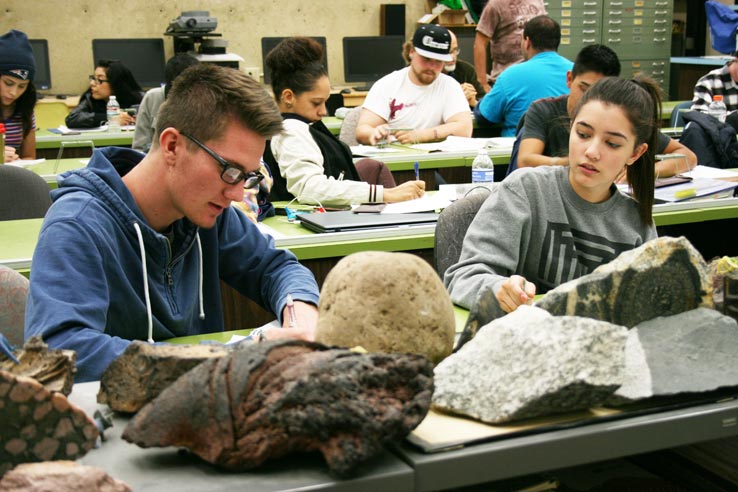 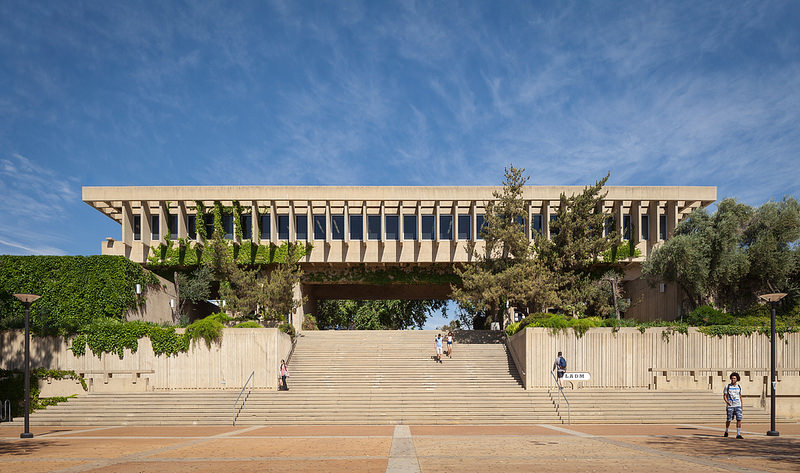 Great Teaching
95% satisfied with instruction/overall education experience
93% believe receiving a great education
Course Success Rates
Course Retention Rates
91.0%
74.0%
16th Highest in California
6th Highest in California
From California Community College Chancellor’s Data Mart
Crafton Hills College
All California CCs
Great Teaching
Great Teaching
Retention and Success Comparisons—Inland Empire
#1 in Inland Empire for Combined Score
#1
Spring 2014 Credit Courses from California Community College Chancellor’s Data Mart
Combined Rate = Average of Retention and Success Rates
Great Support
Transfer Rates (General)
Transfer Rates (Honors Institute)
80% intend to transfer
Expanded Transfer Center
63% admit rate to UC (F2014)
Nation-wide transfer eligibility
Rigorous curriculum
Research opportunities
100% transfer rate in 2015!
Many receive full scholarships
Great Support
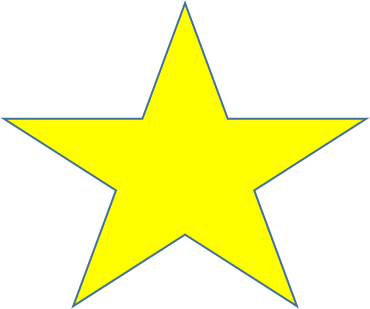 96% feel library resources meet needs; tutoring readily available
92% satisfied with overall services for students
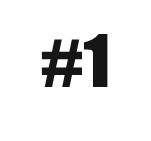 Degree/Certif Completion
Completion Rate Comparison
18th Highest in California
2013-2014 All Degree and Certificate Completion from California Community College Chancellor’s Data Mart. 
Rate = (#of Degree and Certificate Completers)÷(Enrolled Students)
Thank You
What’s Going On
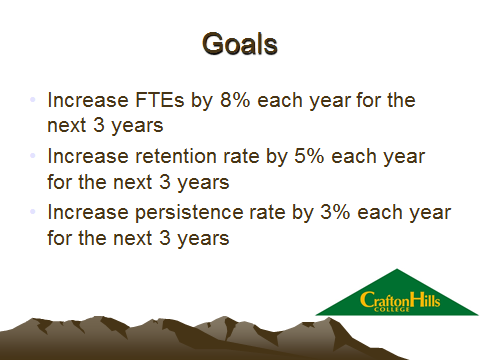 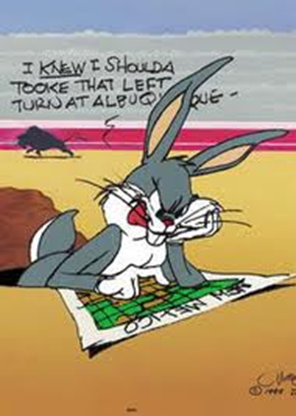 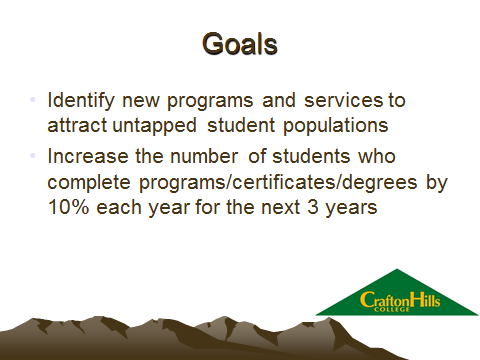 From August 2008
Becoming a Comprehensive College
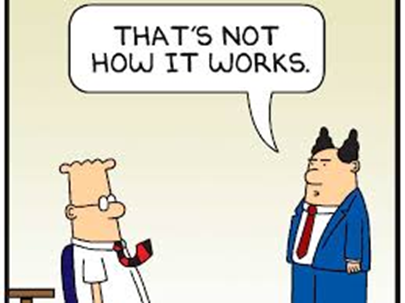 The definition from literature: A comprehensive community college has programs and services in:
Transfer Education	
Career Education
Developmental Education
Online Education
Continuing Education – Non-credit, Fee Based, and Contract Education
Cheryl’s Definition:
Full complement of funded programs and services
85% of students achieve their goals
A highly valued educational institution
A resilient, learning, kick-butt organization
Moving Forward
Becoming a Comprehensive College
Keep the pipeline flowing
Capitalize on new facilities
Aim for excellence
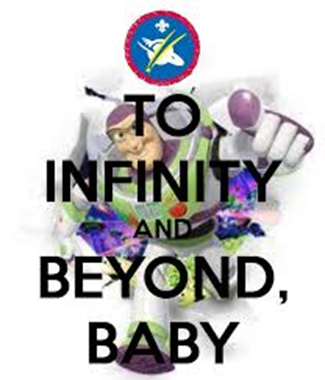 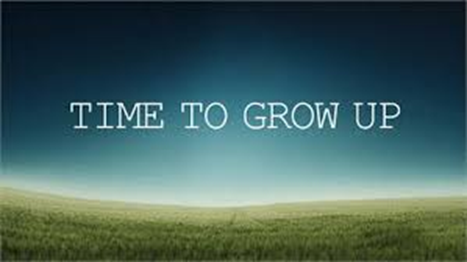 Keep the Pipeline Flowing - Access
High School Partnerships
Dual Enrollment
Information Campaign
Adult Education Partnerships
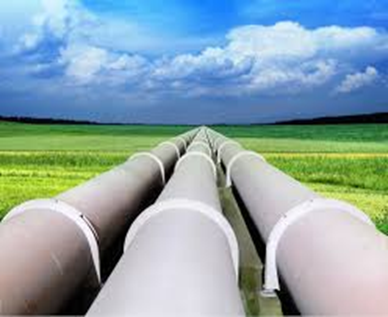 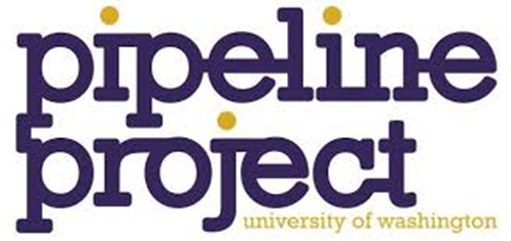 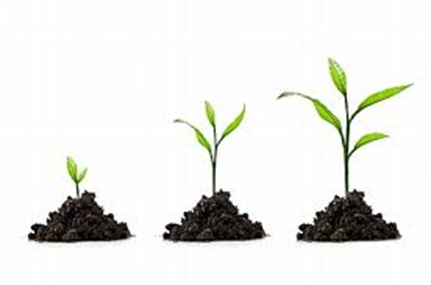 Keep the Pipeline Flowing - Access
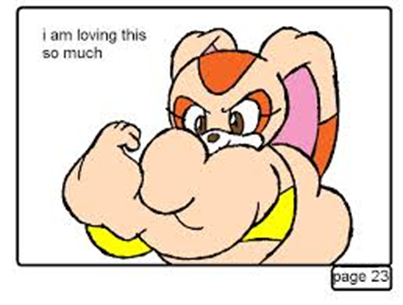 Target Populations
Athletics
Vets
Re-entry
Online
International Students
FTES
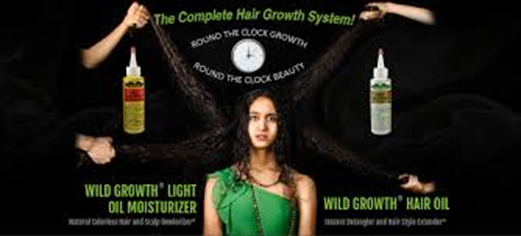 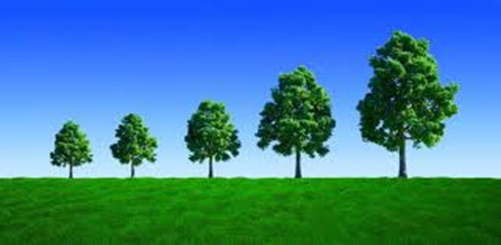 Keep the Pipeline Flowing - Access
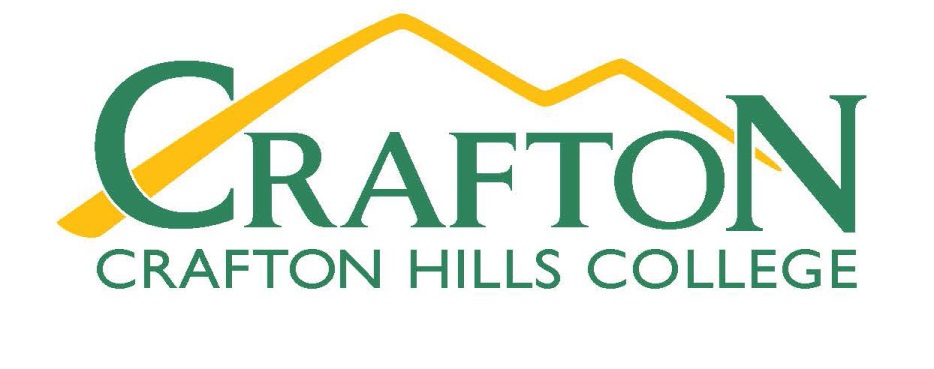 Branding
Consistent message
New look
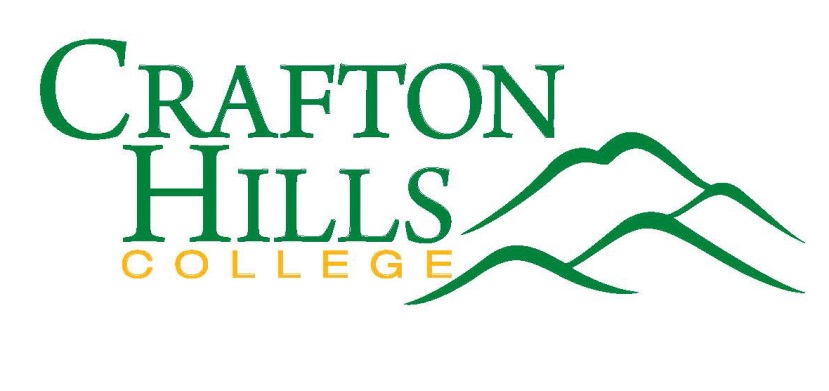 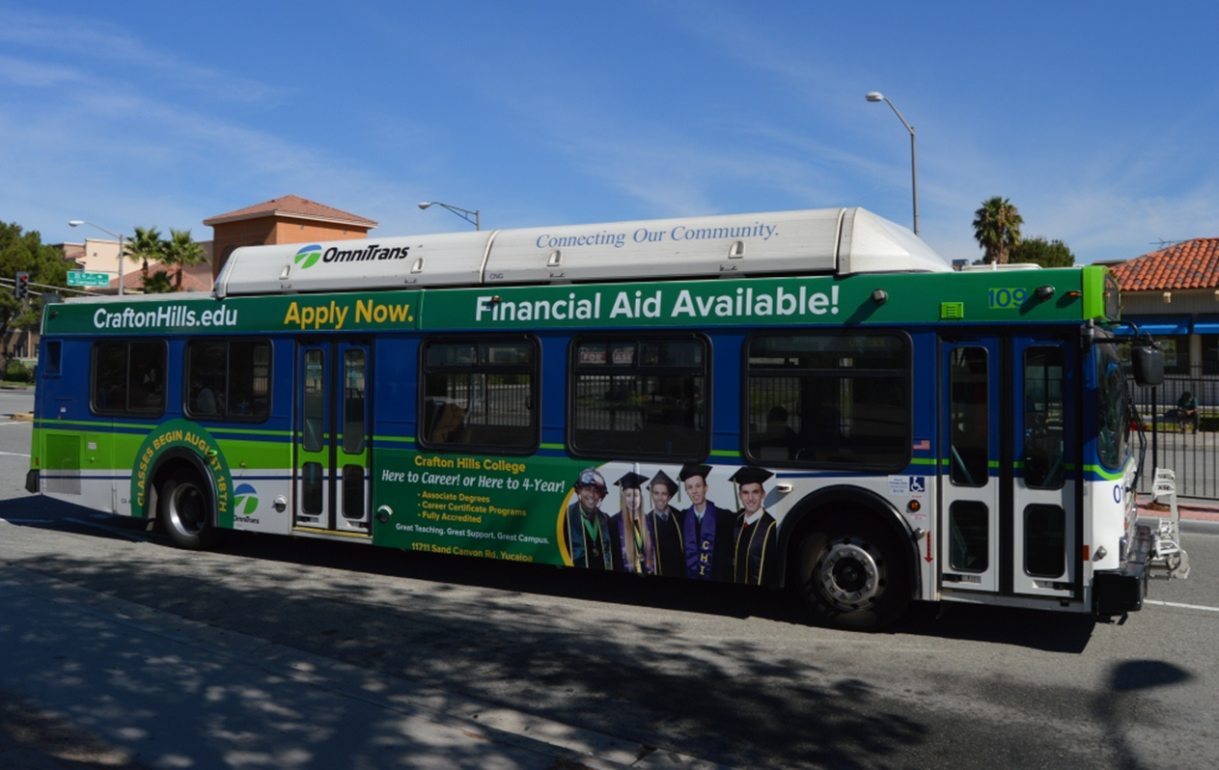 Keep the Pipeline Flowing - Success
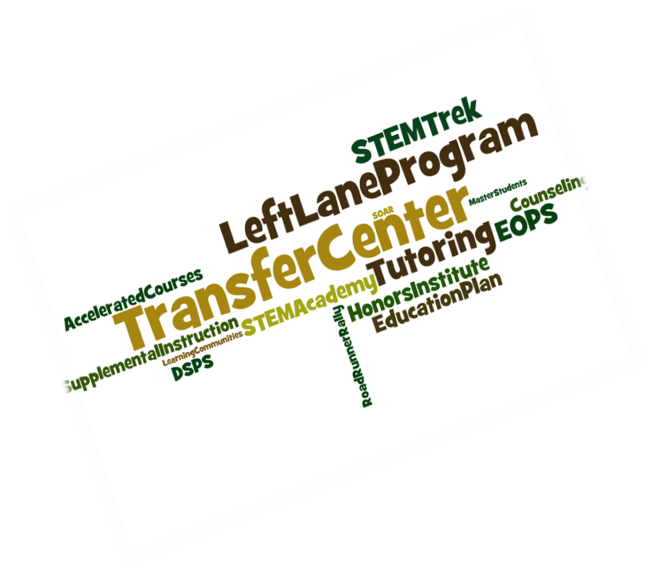 Keep up the good work!!



Continue to be explorers and revolutionaries
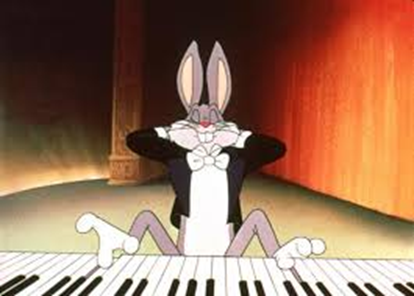 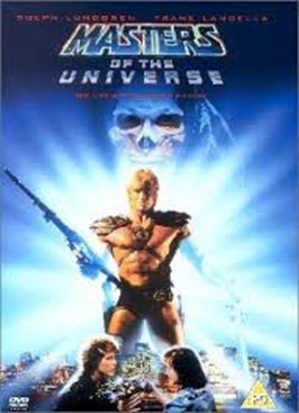 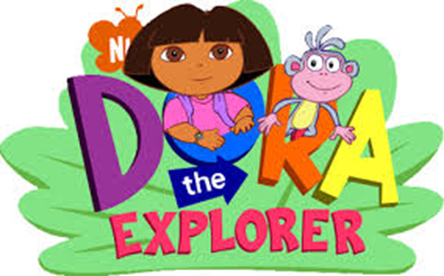 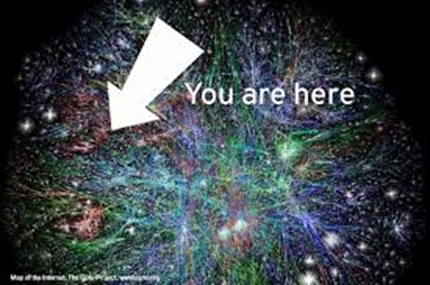 Success - Equity
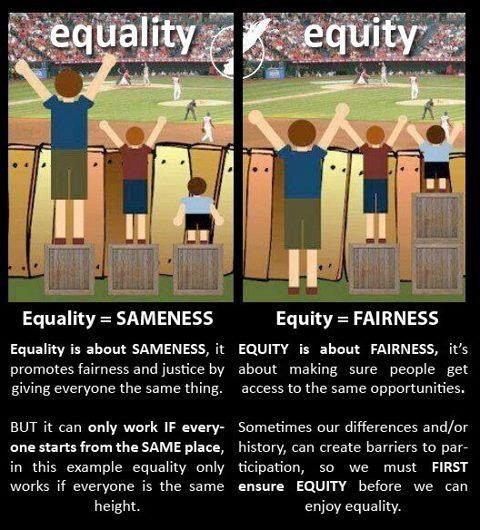 Sameness 
vs 
Fairness
Success - Equity
Address the “achievement gaps” for individuals with disabilities, foster youth, African American & Hispanic students, and economically disadvantaged students 
Examples:
African American students are the least likely group to complete transfer level math & English
Hispanic students are the least likely to transfer
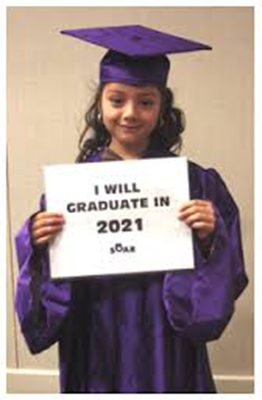 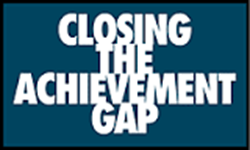 [Speaker Notes: Goals
Equity and institutional planning will focus on six major goals.
1. Increase access for individuals with disabilities and students aged 20-39.
2. Improve course success rates among foster youth.
3. Increase mathematics throughput rates among African American and economically
disadvantaged students.
4. Increase English throughput rates among African American and Hispanic students.
5. Increase degree and certificate completion rates among males, African Americans,
Hispanics, Native Americans, and students aged 20-34.
6. Increase transfer rates among African Americans, Hispanics, and students aged 20-24]
Addressing Equity
Long-term, proactive commitment to closing the achievement gap 
Developing “cultural competence” and creating a deeper understanding of biases and barriers
Real, honest, courageous 
conversations about race, 
class, and disability

Move beyond words to actions
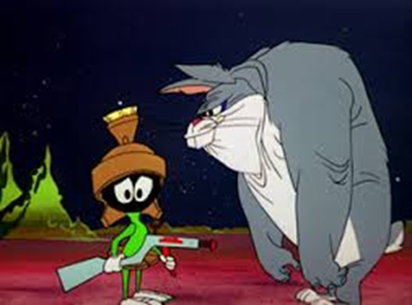 Addressing Equity
Invest some professional development time and energy 
Look at your data and do something at the department and classroom level
Embed tutoring in your class and program
Provide intrusive advisement and follow up
Offer a variety of instructional delivery methods and assessments
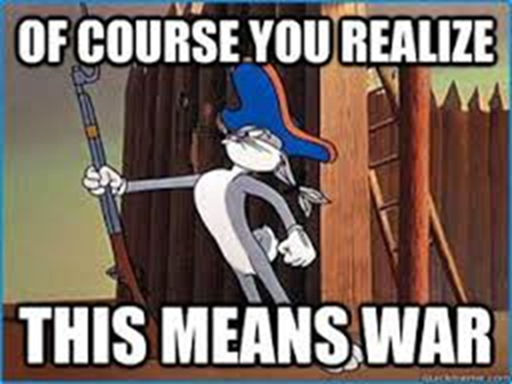 Capitalize on New Facilities
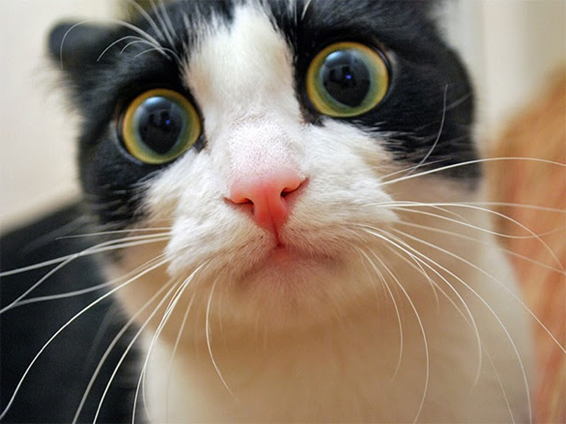 Let the churn begin
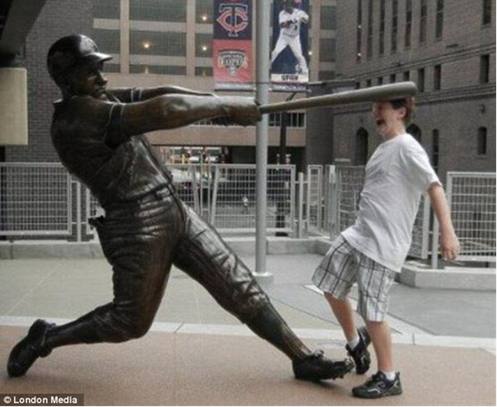 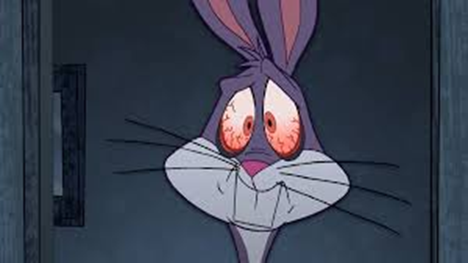 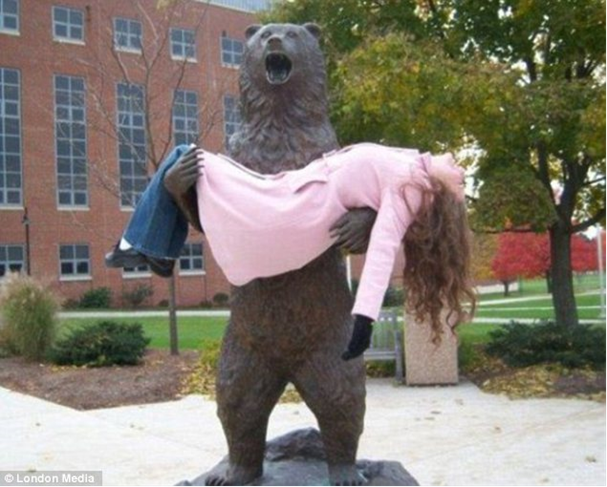 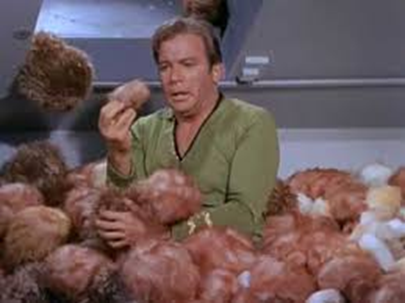 Capitalize on New Facilities
Capacity for up to 11,000 FTEs
Great instructional space
Opportunity for bringing the community to campus
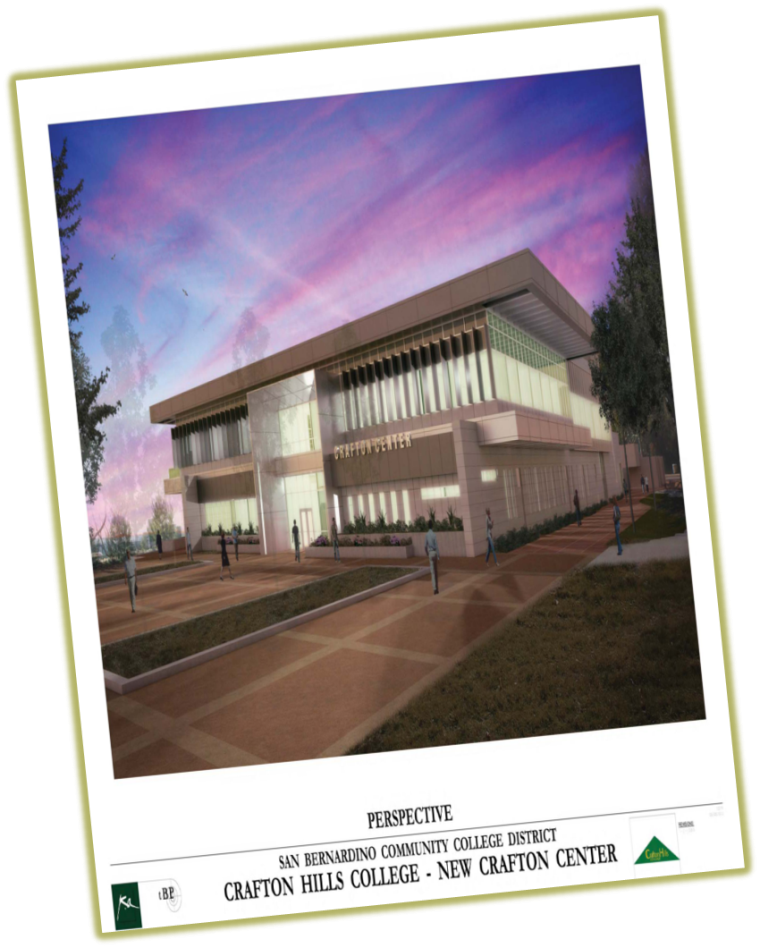 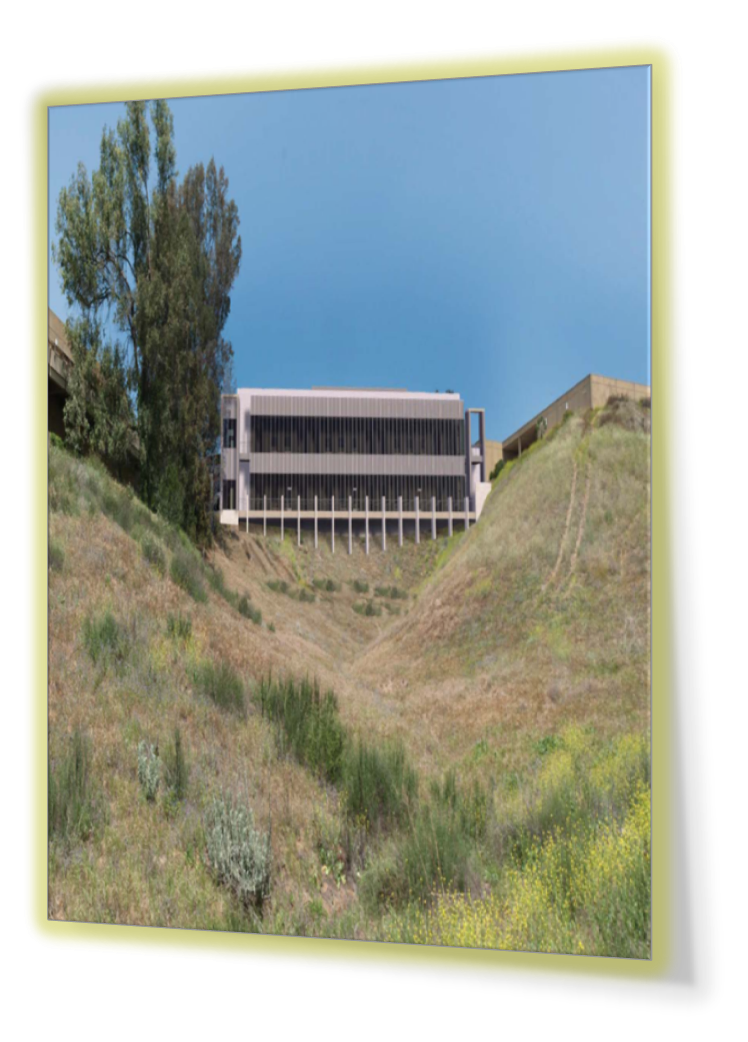 Aim for Excellence
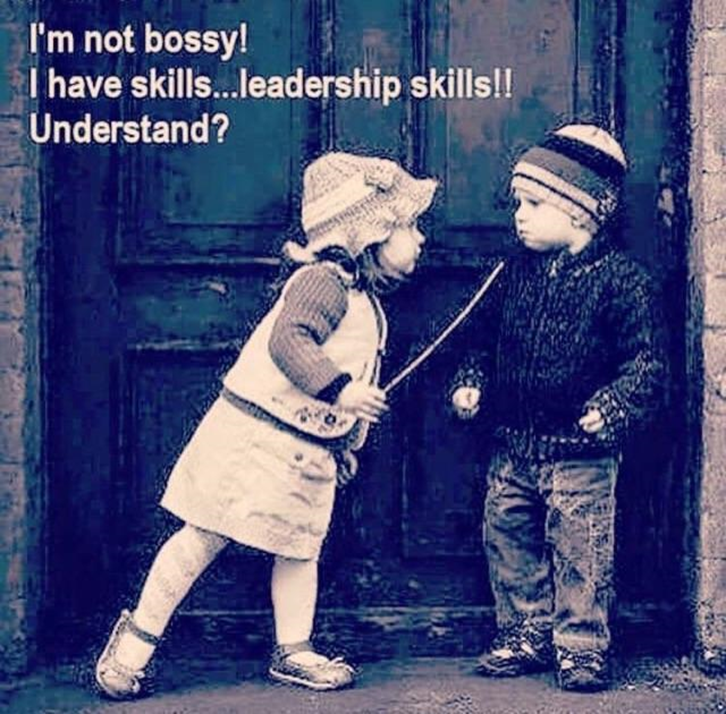 Leadership
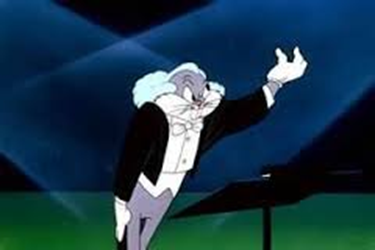 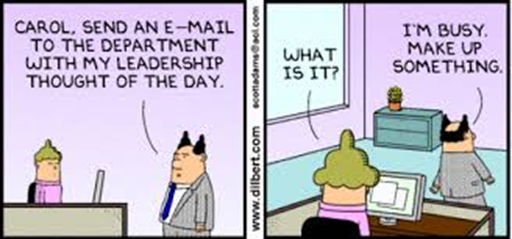 Aim for Excellence
Thank you, Ryan Bartlett
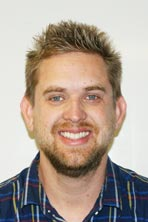 Aim for Excellence
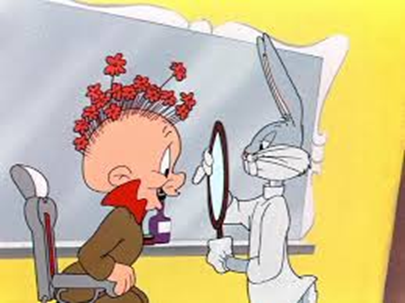 Service
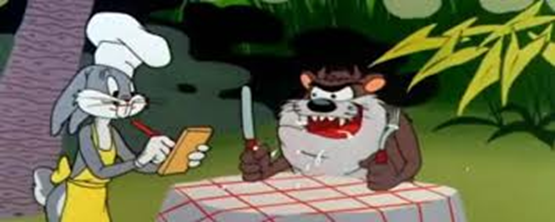 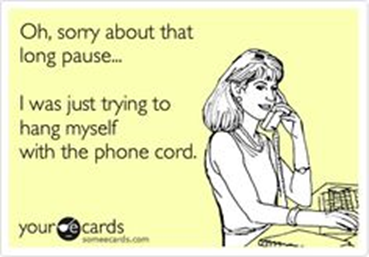 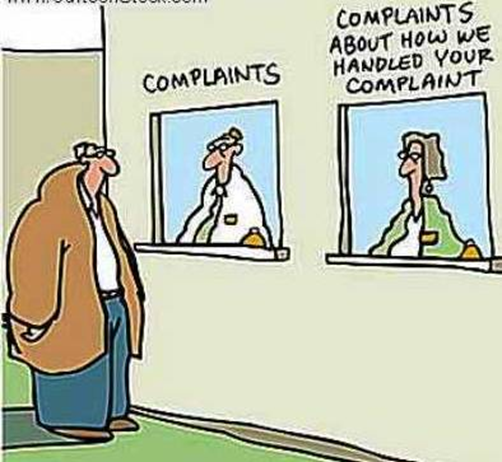 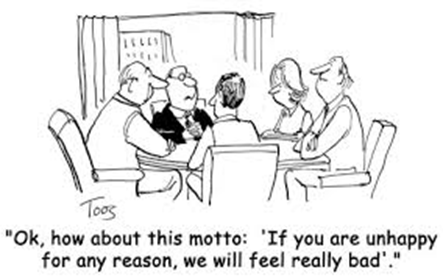 Aim for Excellence
Teaching & Learning
Inspire students to be learners – metacognition and self-regulation
Be role models of learning
Be a learning organization
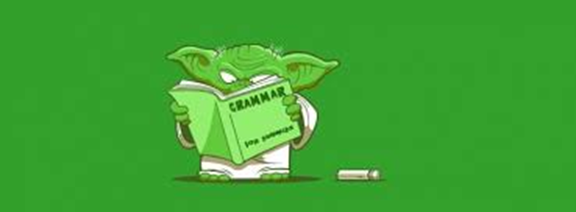 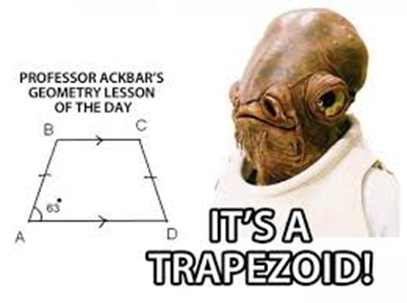 Big Conversations for Becoming a Comprehensive College
Enrollment Management
HS Partnerships
Non Credit & Adult Ed
Equity
Facilities Planning
Equipment Planning
Hiring Priorities
Expand: Athletics, Vets, Re-entry, Online Ed, International Students
EPI
Accreditation
Leadership
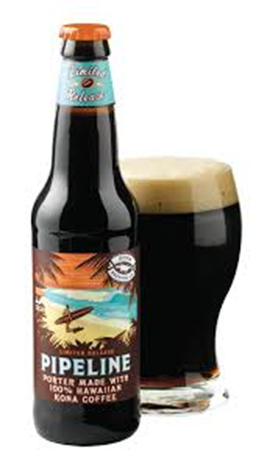